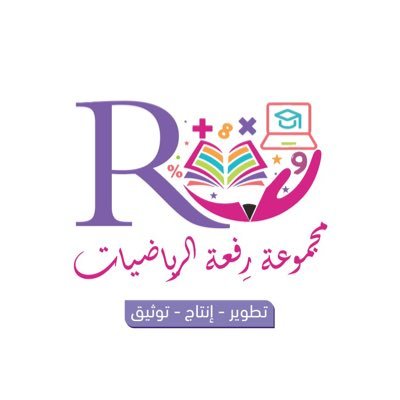 12 - 2
أحل المسألة
أمثلها
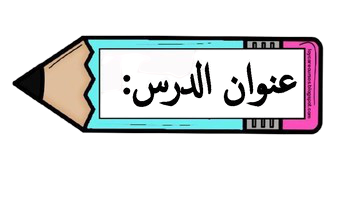 أ.أحـمـد الأحـمـدي  @ahmad9963
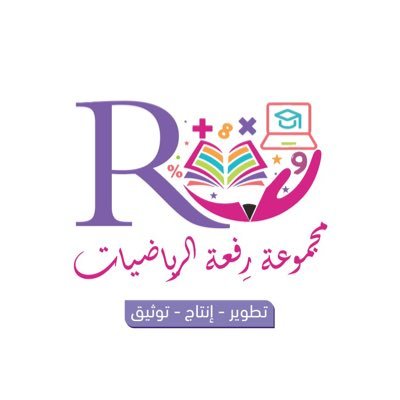 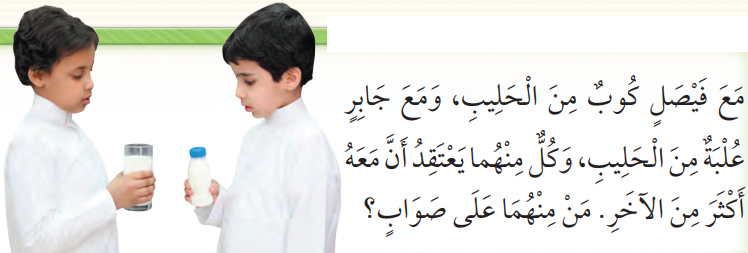 فكرة الدرس

أحل المسألة 
بتمثيلها .
أ.أحـمـد الأحـمـدي  @ahmad9963
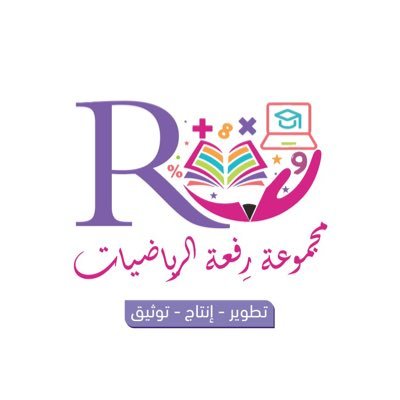 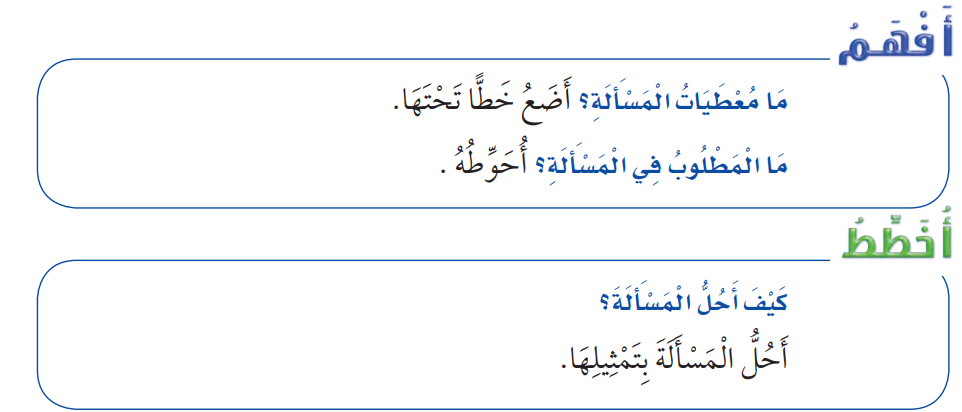 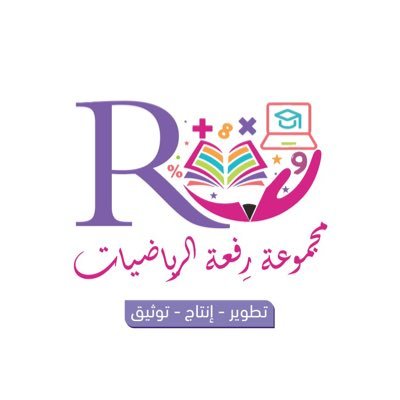 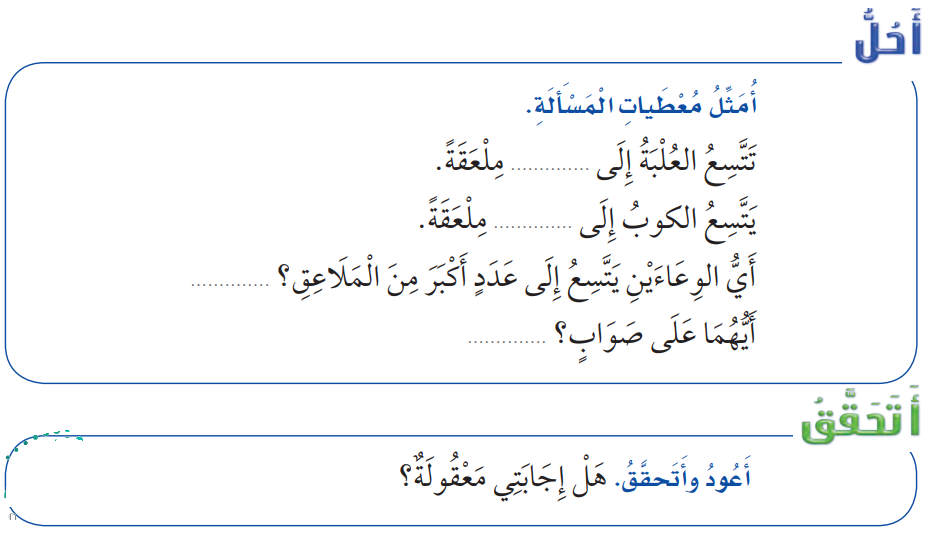 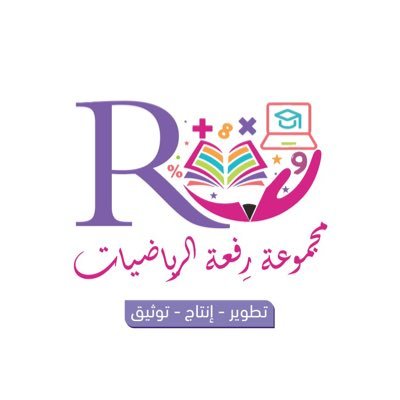 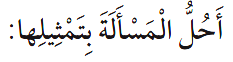 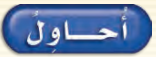 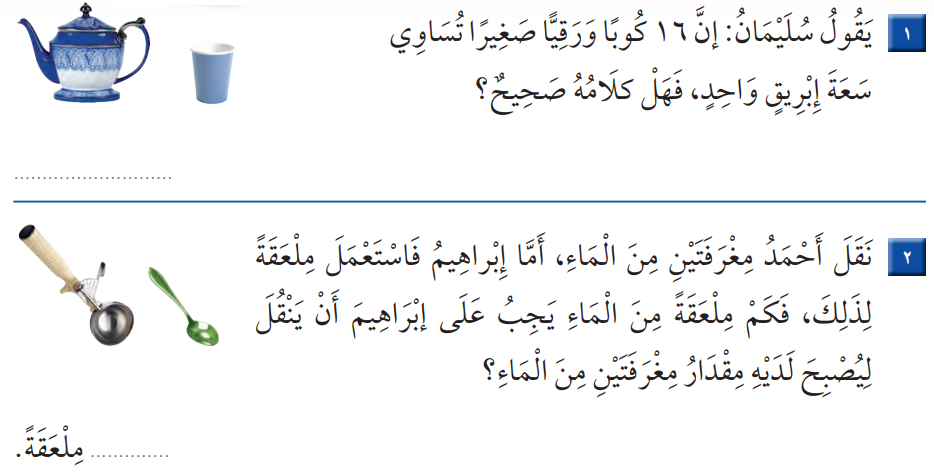 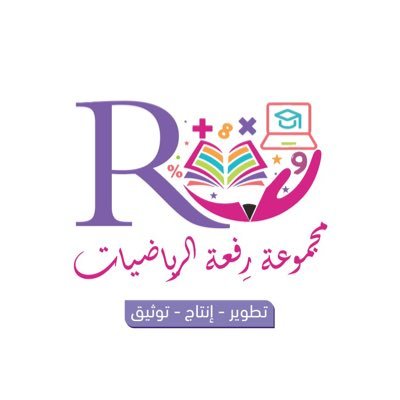 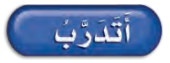 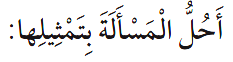 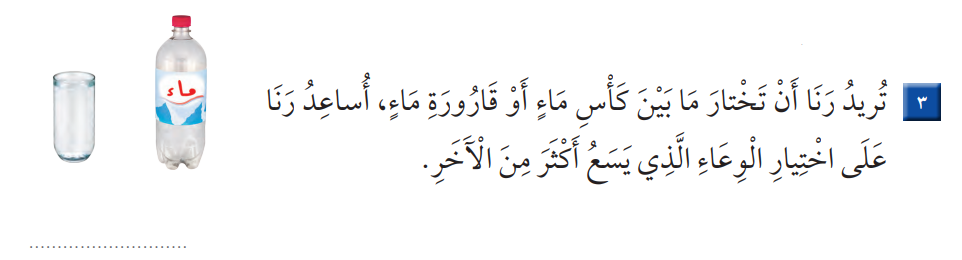 أ.أحـمـد الأحـمـدي  @ahmad9963
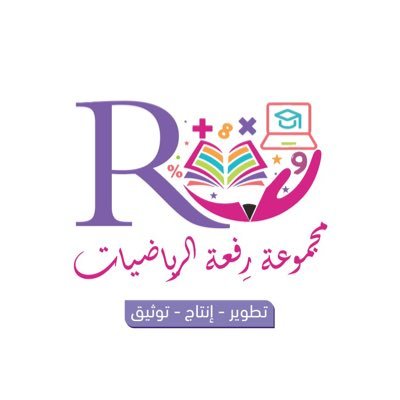 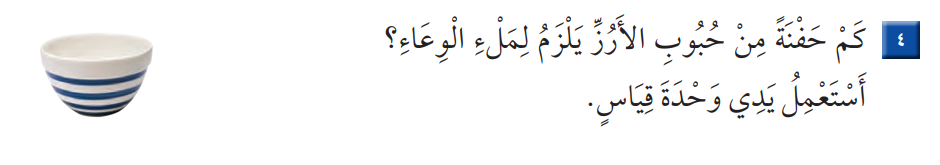 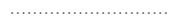 أ.أحـمـد الأحـمـدي  @ahmad9963